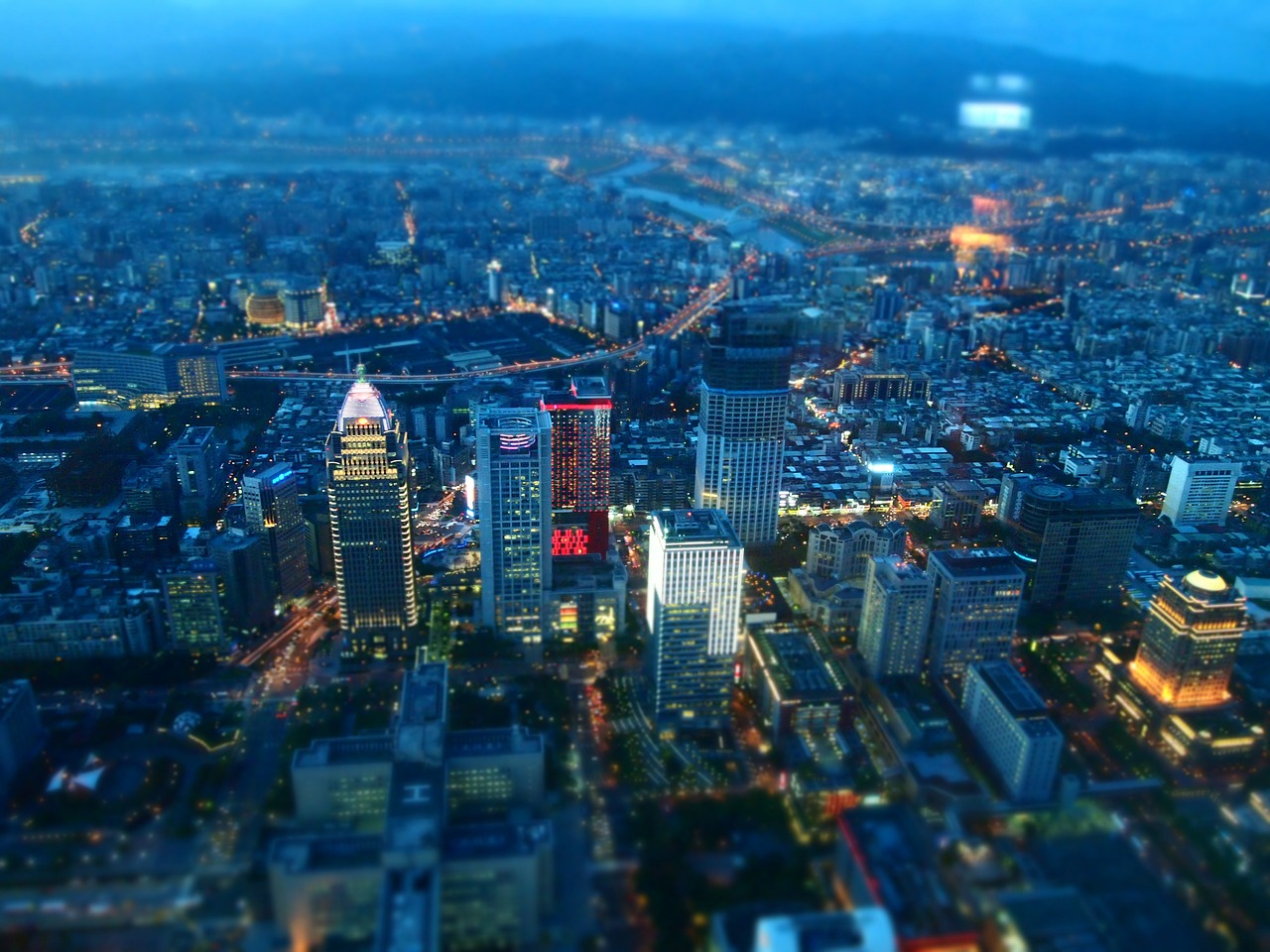 TITLE
Presentation
학 과 :
학 번 :
이 름 :
SUB-TITLE
Contents 01
Contents 03
Contents 02
text
text
text
Contents 04
Contents 05
Contents 06
text
text
text
1
4
1
CONTENTS 04
CONTENTS 01
text
text
4
2
CONTENTS 03
CONTENTS 02
text
text
3
3
2
사용 색상테마
THANK YOU